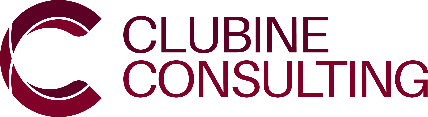 LTC Bed Allocations
An update in January 2021
Prepared by Carolyn Clubine
Re- announcements November 2020
Rapid Build Hospital Projects July 2020
New Allocations November 2020
Announcements Previous to 2018 Round
Expedited Zoning Licenses
In summary